建立母片
開啟空白簡報
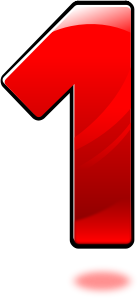 2
點選「投影片」「編輯主投影片」
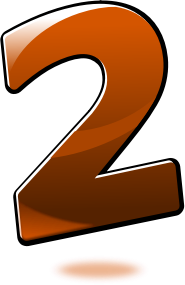 3
打開主投影片編輯視窗（預設主題為極簡白）
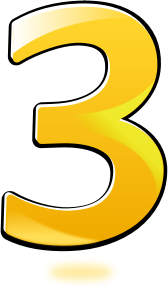 4
滑鼠點擊主投影片
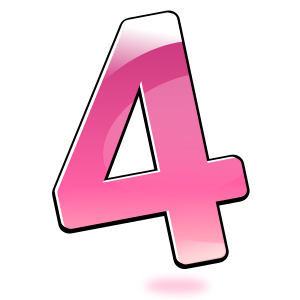 5
點擊「重新命名」
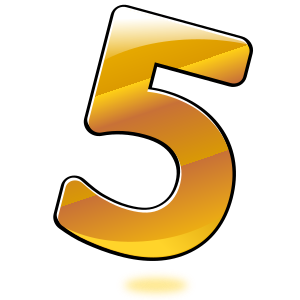 6
輸入新母版名稱，點選「確定」
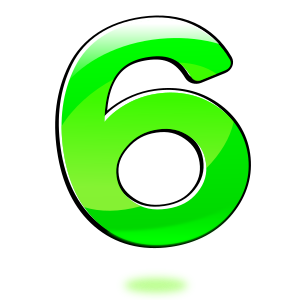 7
母片名稱變更
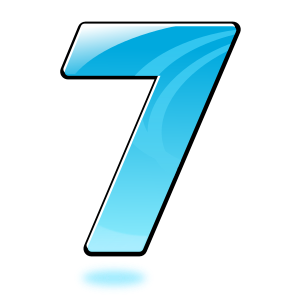 8